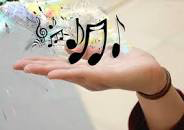 LE CINQUE NOTE
IL METODO DI AZIONE CATTOLICA
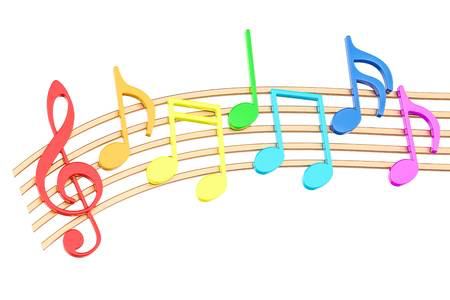 Le cinque note
Una proposta formativa è di AC se il suo stile è verificabile su queste cinque note che abbiamo elaborato alla luce della nostra esperienza e del Progetto Formativo. Ad esso ogni socio ed educatore deve rivolgersi per un quadro ed una proposta completa.
PRIMA NOTAlaici formati a immagine di Gesù
Le nostre proposte formative ruotano attorno alla laicità e
hanno un obiettivo preciso: dare al cristiano laico la forma
di Cristo. Per un ragazzo Gesù è persona da scoprire e da
conoscere; per un giovane è un progetto di vita da scegliere;
per un adulto è la scelta di una relazione fondamentale da
vivere e testimoniare dentro la propria esperienza matura.
L’incontro con Cristo avviene dentro la storia e la vita laicale delle persone; l’AC si riconosce in modo particolare nei 30
anni “nascosti” che Gesù passa a Nazareth sottolineando
fortemente la scelta dell’incarnazione
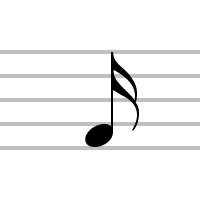 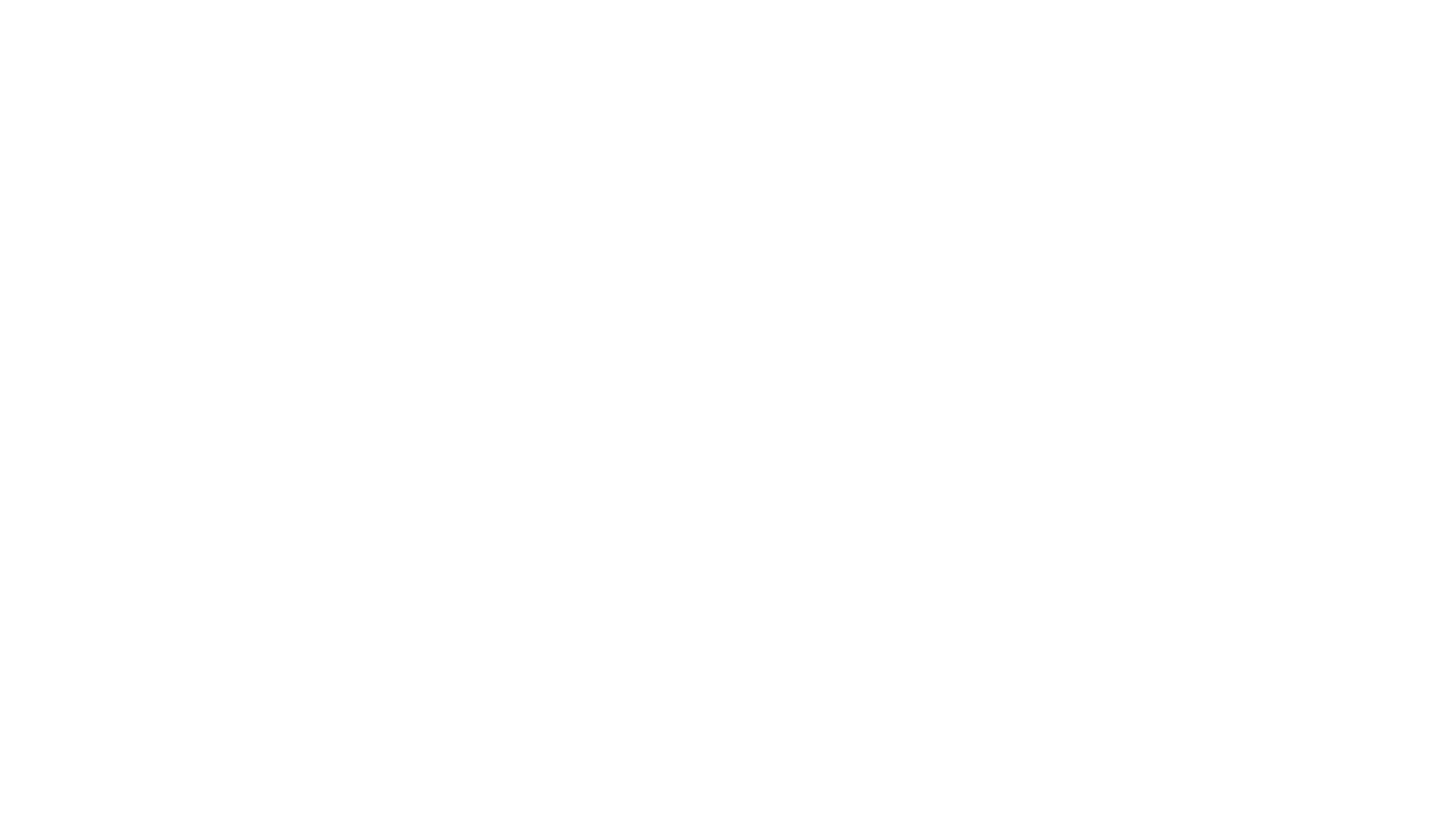 SECONDA NOTAesperti nella splendida avventura
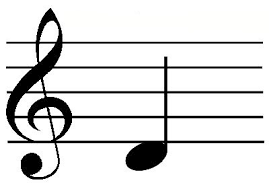 Il costante incontro tra la fede e la vita dei laici è lo
stile e il metodo di ogni proposta formativa di AC. In AC
si parte dalla vita, dalle domande, dall’età e condizione
di vita delle persone per farle incontrare con Cristo e per
ritornare ancora alla vita. Ad ogni età, e anche quando si
curano scuole di preghiera, lectio o momenti di spiritualità,
il percorso contiene questi ingredienti: vita / proposta /
ritorno alla vita.
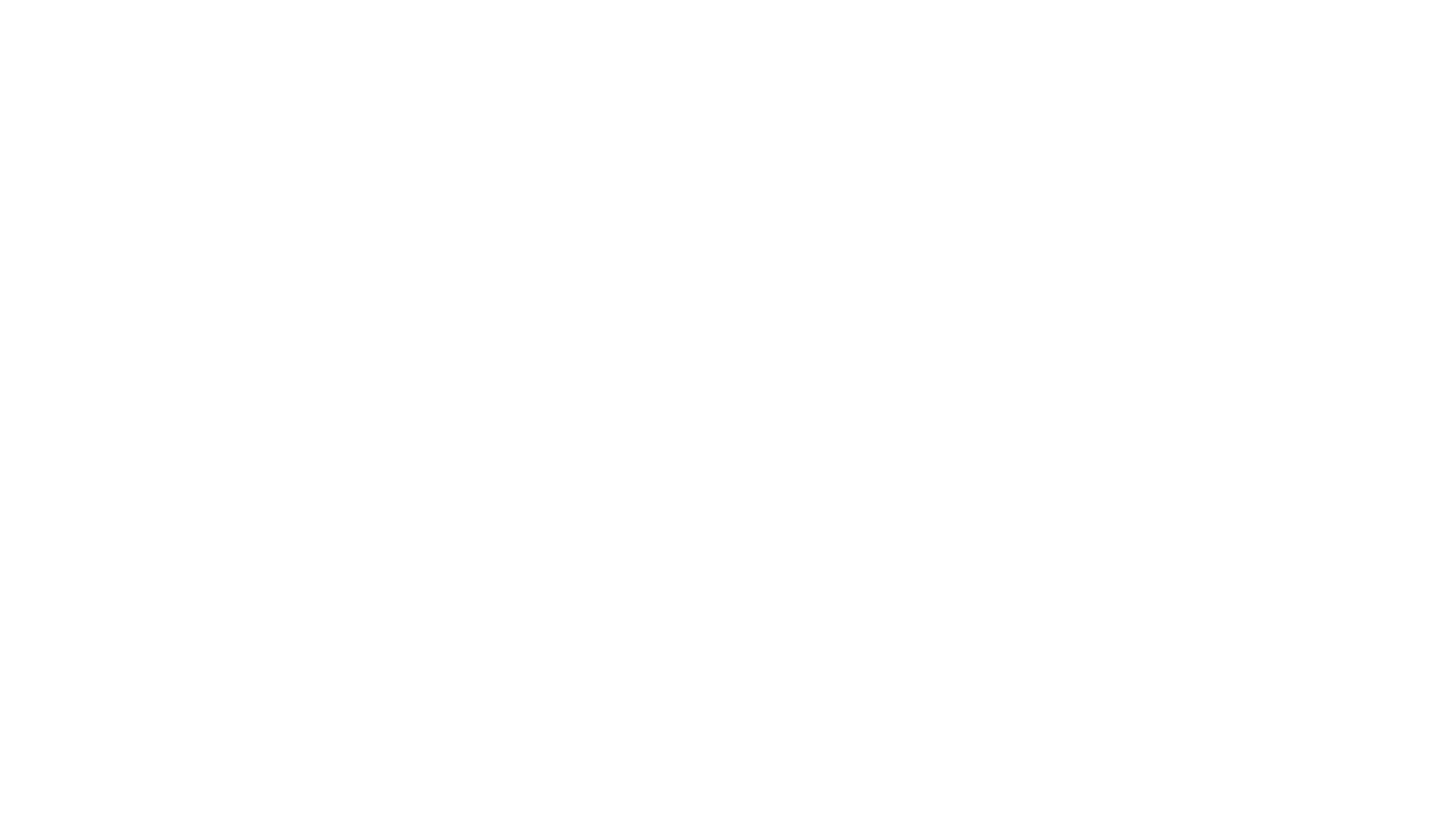 TERZA NOTAlaici accompagnatori di laici
iiiI laici di AC scelgono di formarsi dentro un’associazione consapevoli che crescere insieme è una scelta di stile particolare. La vita associativa è già di per  sé esperienza formativa: confrontarsi, prendersi cura, fare i conti con altre persone vicine ma diverse è un’occasione formidabile di crescita ad ogni età.
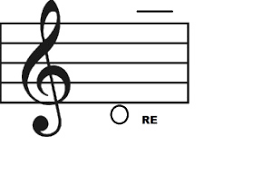 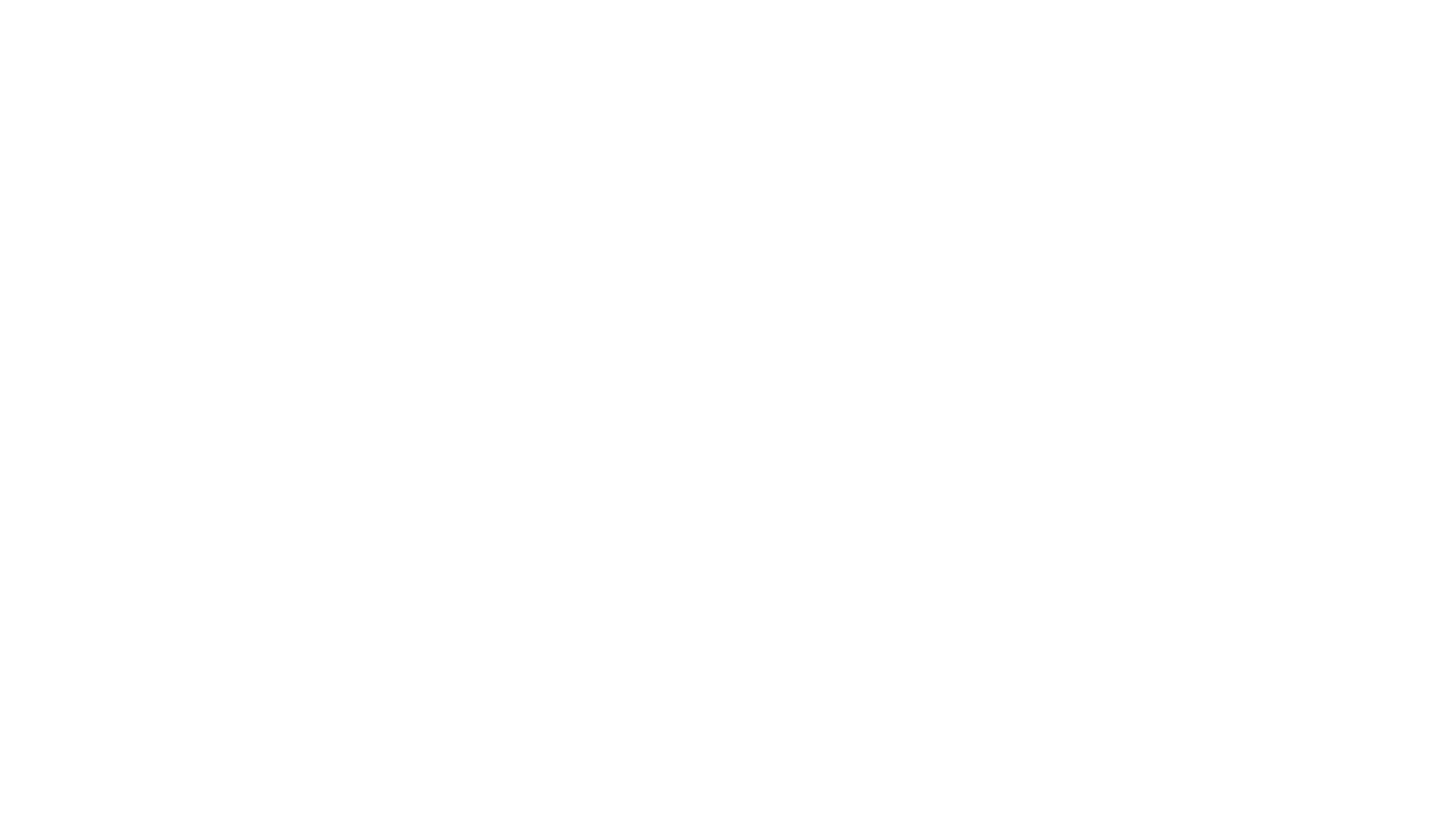 TERZA NOTALAICI ACCOMPAGNATORI DI LAICI
la responsabilità delle proposte è dei
laici.
L’educatore laico che sceglie di accompagnare 
altri laici
cerca con loro un rapporto personale che aiuti a 
crescere
ogni persona e maturi la capacità di 
autoformazione
nella consapevolezza che il cammino formativo è
necessariamente personale.
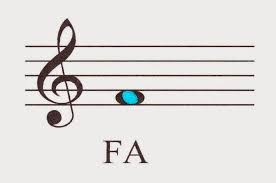 QUARTA NOTADENTRO LA PARROCCHIA, CHIESA TRA LE CASE
Le proposte formative di AC si realizzano nella Parrocchia la casa che da sempre l’AC riconosce come propria, la Chiesa tra le case e le strade della gente. Per i soci di AC la parrocchia non è rifugio o chiusura, ma continua apertura al territorio, alla gente che ci vive e che si avvicina o si allontana dalla comunità.
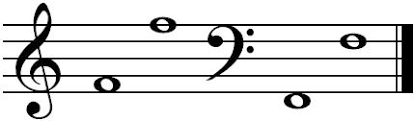 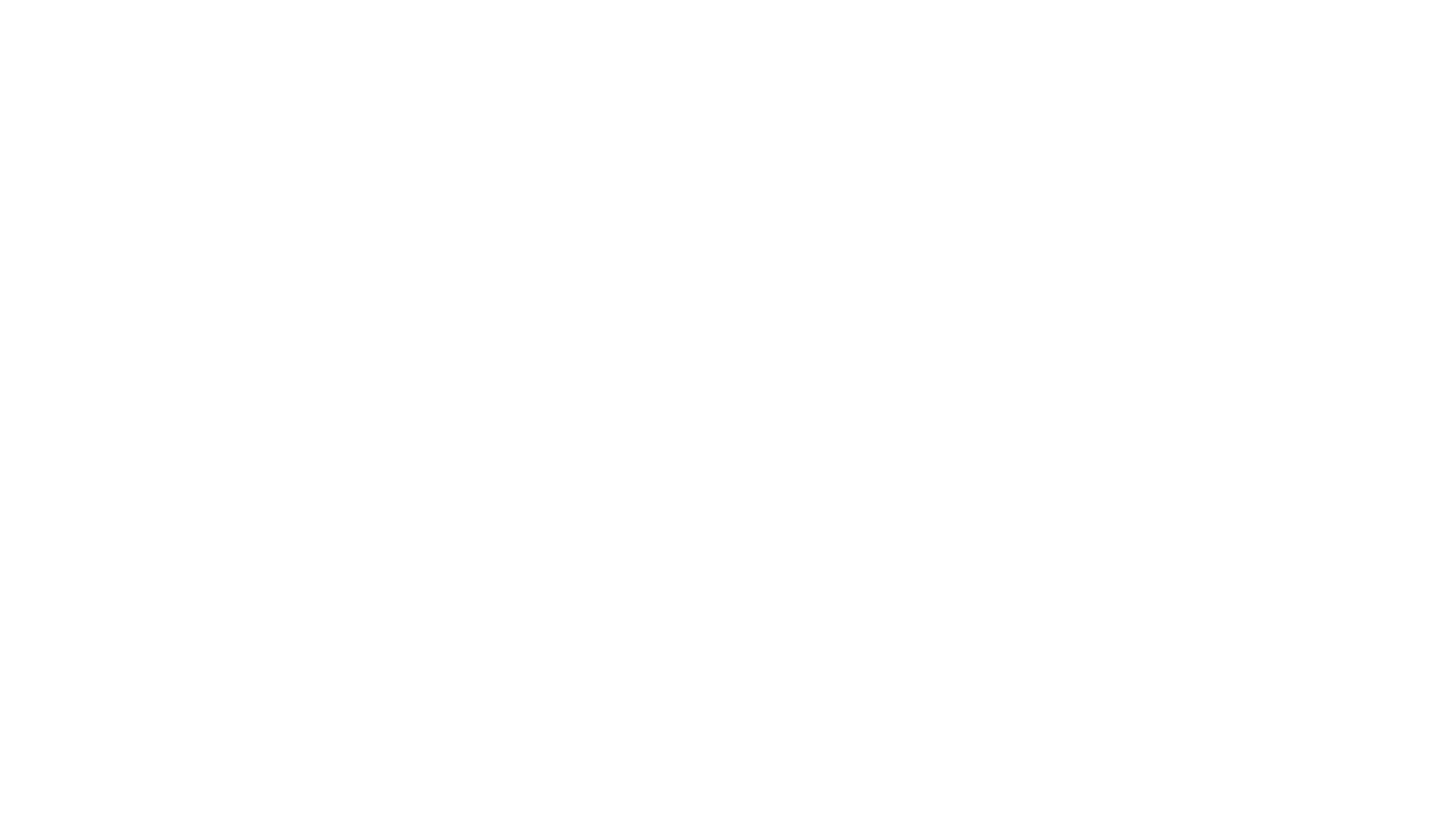 QUARTA NOTAdentro la parrocchia, chiesa tra le case
Le proposte formative di AC sono dentro la parrocchia, ma aperte alla dimensione vicariale e  diocesana, in un intreccio che dà il senso della chiesa. La vita associativa educa ad aprire i propri orizzonti personali e di comunità, nella concretezza dell’incontro con altre persone, gruppi, parrocchie che si realizza negli incontri vicariali e diocesani.
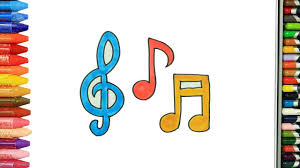 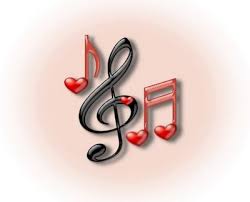 QUINTA NOTAnel mondo non del mondo
L’AC si è sempre presentata come associazione popolare,
esperienza aperta a tutti, ad ogni età e condizione di vita,
ma anche occasione per fare dell’ordinarietà la strada
maestra per la maturazione di ogni persona. Per questo le
proposte formative di AC sono caratterizzate da uno stile
di apertura, dialogo, accoglienza che si esprime nella
capacità di invitare chiunque voglia avvicinarsi, anche se
lontano dalla Chiesa, in difficoltà, straniero e portatore
di altre culture, modulando i percorsi e le proposte sulla
concreta situazione di vita e di fede di ciascuno.
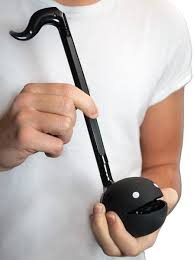 QUINTA NOTAnel mondo non del mondo
La popolarità si esprime nell’incontrarsi là dove la gente
vive, nei luoghi di tutti e aperti a tutti; sta nel fare dei tempi
della vita personale (nascita, crescita, scelte fondamentali,
sofferenza…) e comunitaria (religiosa e civile) i tempi della
proposta associativa.
QUINTA NOTAnel mondo non del mondo
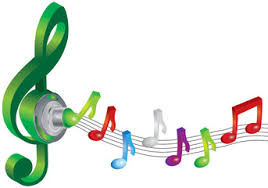 La popolarità si realizza anche in proposte formative che
spingano le persone ad uscire dalla sicurezza del proprio
gruppo e della propria parrocchia per vivere la fede negli
ambienti di vita, traducendo la Parola di Dio, ascoltata,
meditata e pregata nell’associazione e nella comunità,
nelle parole dei luoghi di studio, di lavoro, di sport e
divertimento, nei luoghi della malattia e della festa dove
ogni giorno, da laici, viviamo e incontriamo le persone.
La presenza dell’assistente che esprime il particolare legame dell’associazione con la Chiesa, si costruisce nelle relazioni quotidiane e nella condivisione della responsabilità educativa, ma non sostituisce il prezioso ruolo dell’educatore laico
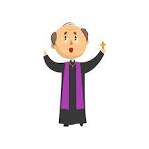 La figura dell’assistente